ECCS 2311  Electric Circuits
Lab 0: QFT & NABC
Introduction
Entrepreneurship in Engineering

3 C’s of entrepreneurial mindset
Curiosity
Connections
Creating Value
[Speaker Notes: Introduce KFF and KEEN. Discuss EM]
Entrepreneurial Mindset
Course Activities & Assignments
In-Class Group Problems
Midterm Exams
Laboratory Experiments with QFT exercise
QFT Explorations
QFT Reflection
Circuit Analogy Reflection
Group Problem Reflection
Entrepreneurially Minded Learning (EML) Design Project
[Speaker Notes: Give a brief description of each]
How does the Entrepreneurial Mindset enhance the value of an engineer?
Write down elements of the EM you hear and classify under 1 of the 3 C’s.
[Speaker Notes: ~10 min. Instructor writes down the characteristics and then discuss categorization as a class]
Question Formulation Technique (QFT)
Helps students learn how to formulate questions – a critical life skill!
Examples
Doctor’s office
Mechanic shop
1st Engineering job
Questions must be formulated on that which is unknown to us!
[Speaker Notes: Use story to illustrate the importance of question formulation.]
Any questions? Is that clear?
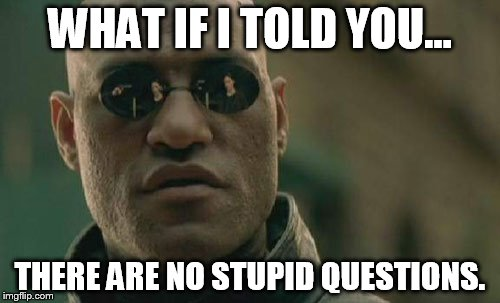 All questions come from a lack of understanding!
Asking questions shows potential!
Question formulation is at the heart of ALL scientific and mathematical discoveries!
We want you to ask questions!
[Speaker Notes: ~2 min]
That being said…
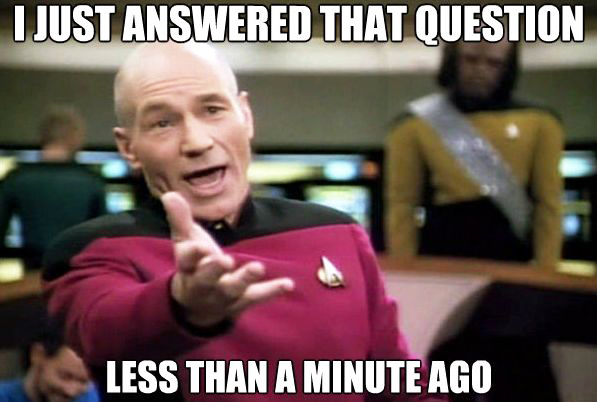 [Speaker Notes: If the concept is nontrivial it is good to ask a question about a topic, even if was just described by the instructor, but be sure to be specific on what is unclear!]
That being said…
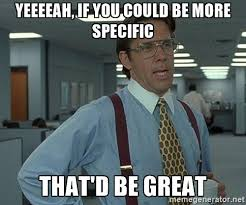 [Speaker Notes: Be specific with your questions!]
That being said…
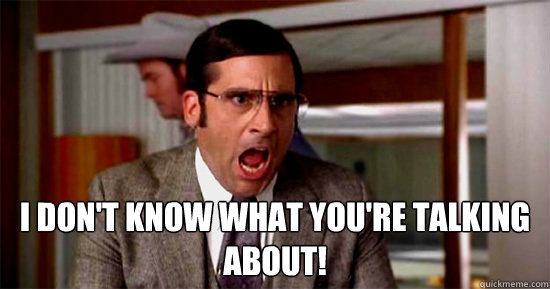 [Speaker Notes: Avoid blanket statements of ignorance]
That being said…
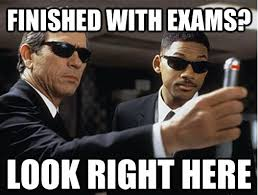 [Speaker Notes: Avoid purely logistical questions, such as “will this be on the exam?” Study early and practice a lot so you don’t end up like this!]
Question forming is empowering!
Good questions are like keys
Unlock the doors to knowledge
Must walk through
Questions are your creation
Take ownership!
Explore!
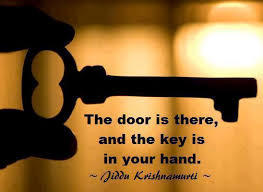 [Speaker Notes: Emphasize that a question is like a piece of art, music or other personal creation, be proud of it, take ownership, and explore!]
Question Formulation Technique (QFT)
Characteristic Thinking Modes used in QFT
Divergent Thinking
Brainstorming


Convergent Thinking
Analyze & Synthesize


Metacognition
Think about your own learning 
& thought processes
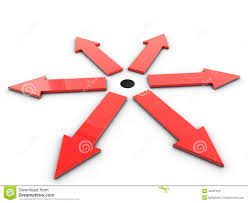 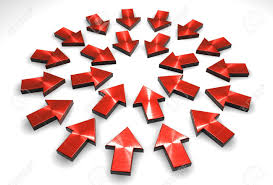 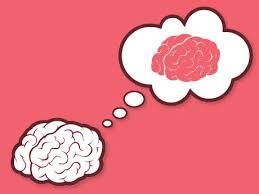 QFT Teams
Groups of 3 to 4 students (pair up lab teams)
Roles similar to ENGR 1041/1051
Recorder
Does the writing/typing
Coordinator
Facilitates discussion of refining questions and
Monitors decision making process
Reviewer
Double checks to ensure there are no errors
Consultant
Ensures all members have equal input & interfaces with instructor, as needed
[Speaker Notes: Red roles are combined in a 3 person group]
QFT Framework (Steps)
Produce Many Questions [Divergent Thinking]
Question-storm on the Question Focus (QFocus)
Improve the Questions [Convergent Thinking]
Open-ended vs. Closed-ended Questions
Prioritize the Questions [Convergent Thinking]
Top 5 questions
Explore the questions [Divergent/Convergent]
Reflect on the process [Metacognition]
[Speaker Notes: Blue done in lab, Black done only a few times during semester]
QFT Rules in Producing Questions
4 Cardinal Rules
Ask as many questions as possible in the allotted time.
Do not answer or discuss the questions and do not judge the quality of the questions!
Write the question exactly as stated (include even grammatical errors!)
Articulate everything as a question (no statements allowed).
Discussion of Rules in groups
[Select a recorder]
[Speaker Notes: Pass out the QFT Discussion Handout to have students discuss the importance and challenge of adhering to these rules. Note that this could be done AFTER the first QFT exercise is complete.]
SI prefixes:  Must memorize these prefixes to easily communicate order of magnitude of physical quantities
[Speaker Notes: Work 3 minutes individually and 3 minutes in pairs]
SI prefixes:  Must memorize these prefixes to easily communicate order of magnitude of physical quantities
[Speaker Notes: Spend a couple of minutes to go over answers]
SI vs. Imperial Units (Length)
SI units of length
Meter [m]
SI prefixes used to denote larger or smaller units in length.
Imperial units of length
Thou [th]
Inch [in] = 1000 th
Foot [ft] = 12 in
Yard [yd] = 3 ft
Chain [ch] = 22 yd
Furlong [fur] = 10 ch
Mile [ml] = 8 fur
League [lea] = 3 ml
[Speaker Notes: Point out how confusing the relationships are between units in the Imperial System.]
SI vs. Imperial Units (Power)
SI power
1 watt = 1 joule/second
Imperial versions of power
Mechanical power
foot-pound-force/second [ft-lbf/s]
Horsepower [hp]
1 hp = 550 ft-lbf/s
Thermal power
British thermal unit/hour [btu/hr]
1 hp = 2544.43 btu/hr
[Speaker Notes: Imperial units are even more confusing for power!]
QFT Rules in Producing Questions
4 Cardinal Rules
Ask as many questions as possible in the allotted time.
Do not answer or discuss the questions and do not judge the quality of the questions!
Write the question exactly as stated (include even grammatical errors!)
Articulate everything as a question (no statements allowed).
[Speaker Notes: Brief review prior to QFT exercise]
QFocus
The United States will never adopt SI units!

Step 1: Produce Many questions
5 minutes for question forming
Copy QFocus in handout
Write questions under “Produce Many Questions:”
[Speaker Notes: Prod students to keep asking questions if necessary. May have to emphasize not to discuss the questions are to talk about the quality of the question. Even if a student says “Good question”, remind them not to discuss question quality!]
Step 2: Improve the Questions [5 minutes]
Rephrase any statements as questions
Categorize each of the unrefined questions as 
closed-ended (mark with a ‘c’) or 
open-ended (mark with an ‘o’)
Change closed-ended questions to open-ended questions
Consolidate questions that ask the same thing, or re-word to make them different. 
Note which questions have been combined or eliminated!
Improve the clarity and specific focus of each question.
Step 3: Prioritize the Questions [3 minutes]
Choose the five questions your group feel are best for exploration of the topic.
Rewrite the top 5 questions in order of importance (#1 being the best) on the handout
[Speaker Notes: This can be top 3 questions if preferred]
Step 4: Explore the questions
For only 3 QFT exercises throughout the term
Select one of your favorite questions from the refined list of questions
Must be unique (nobody else can select that question)
Research the question in search of one or more answers
Use some of the key words of the question as search queries
Record any new questions that arise along the way
Use at least 1 peer-reviewed/peer-edited technical resource (journal article, conference paper, etc.)
Write a 1 to 2-page summary of the exploration experience describing new questions, discoveries, and any answers to any of the questions found
In the summary, write a paragraph about how the technical source aided the exploration process (evaluate it)
Step 5: Reflection
After at least 2 of the QFT Explorations are submitted, write a ½ to 1-page reflection on the lab QFTs
Focus on how the QFT aided in the following:
Your ability to ask a lot of questions on electric circuits topic
Your ability to ask relevant questions on electric circuits topics
Your tendency to question information that is given without sufficient justification.
Identification of gaps in your circuit knowledge
Taking ownership of circuit-related questions and concepts
Identifying and evaluating technical sources of information for research and exploration
Discovering new passions related to circuits
Connecting life experiences with circuit content
Considering a problem from multiple viewpoints
Being able to teach and learn from peers through sharing questions and information
Developing an appreciation of hard work 
Recognizing the benefits of focused and fervent effort
Did the QFT process engage you more in the content?
[Speaker Notes: Don’t read through all reflection prompts]
Process for Creating Value Propositions: NABC Framework
Developed by SRI International*
N = Need 
What is the important stakeholder Need?
A = Approach
What unique Approach to address the need?
B = Benefits per Costs
What specific Benefits per costs result from the approach?
C = Competition
How are the benefits per costs superior to the Competition’s and the alternatives?
*C. R. Carlson and W. W. Wilmot, “Innovation: The Five Disciplines for Creating What Customers Want.” Crown Business, New York, NY, 2006.
28
[Speaker Notes: Communicating the value of an idea…
What is the important Need addressed? 
Who is the audience (stakeholders)?
Are there relevant stakeholder pain points? Opportunities?
What is the Approach to address the need? The approach can be technical or business related.
What stakeholders Benefit from the idea? How?
What are the associated costs to the stakeholder?
What is the Competition?]
NABC Method can be used to pitch many different ideas
Engineering design 

Business model

Research idea

Creative development

New technique or process to do _________.
NABC Video
NABC Example: Video On-DemandPitched to Cable Company (circa 2006)*
Need
Movie rentals = $5 billion opportunity
Currently NO market share
People don’t like 
Returning rentals
Late fees

Need does not mention the idea!
*C. R. Carlson and W. W. Wilmot, “Innovation: The Five Disciplines for Creating What Customers Want.” Crown Business, New York, NY, 2006.
31
[Speaker Notes: Audience/Stakeholder = Cable Company
Need: Important ($5 billion) business opportunity
Pain Point: No market share
Customer (other stakeholder) pain points: Returning rentals and late fees]
NABC Example: Video On-DemandPitched to Cable Company (circa 2006)
Approach
Video on demand using cable
Access all movies
Use unused cable channel 
No changes to system
No capital needs to be invested
32
[Speaker Notes: Approach: Idea is now mentioned: Video on Demand using cable
What is it: movies available to cable customers through cable channel
How is it implemented/brought to market: Through existing cable infrastructure! No capital needs!]
NABC Example: Video On-DemandPitched to Cable Company (circa 2006)
Benefits per Costs
Receive $5 revenue per rental
Costs are $4 per rental
Profit Margin of 20%

Same experience as VCR/DVD 
No need to return!
Late fees are gone!

Estimated market share = 20%!
33
[Speaker Notes: Benefits per costs: What are the benefits and costs to each relevant stakeholder
Be specific! Requires data and analysis to back it up!]
NABC Example: Video On-DemandPitched to Cable Company (circa 2006)
Competition
Video on demand system is patented
Only one of its kind at the moment
Brick and mortar movie rental stores
Late fees and returns
Online/mail order rentals
Disadvantage = handling costs of 75cents/unit
Sending videos back is inconvenient for customers
No spontaneous rentals
34
[Speaker Notes: Competition: Identify specific competing solutions and identify the unique and specific benefits over the competition!]
Kickstarter Project Video
Watch video, read description, identify NABC in their pitch
Which elements are 
well supported, clear, and compelling in the pitch
poorly supported, unclear, or missing in the pitch.
Is the pitch effective in your opinion?
Positive correspondence between how well the elements of NABC are delivered in the pitch and your opinion of the pitch’s effectiveness?